감사 권한 및 기대치 교육
설명
감사 권한 및 기대치 교육은 유통업자/에이전트 소유자 및 경영진이 (제조업체 또는 제조업체의 지정된 외부감사인에 의한) 감사의 의미와 감사를 준비하는 방법, 감사 중 기대하는 바를 제대로 이해할 수 있도록 하는 데 목표를 둡니다.
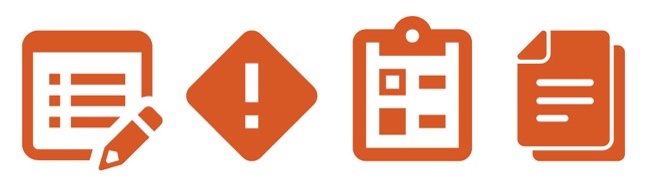 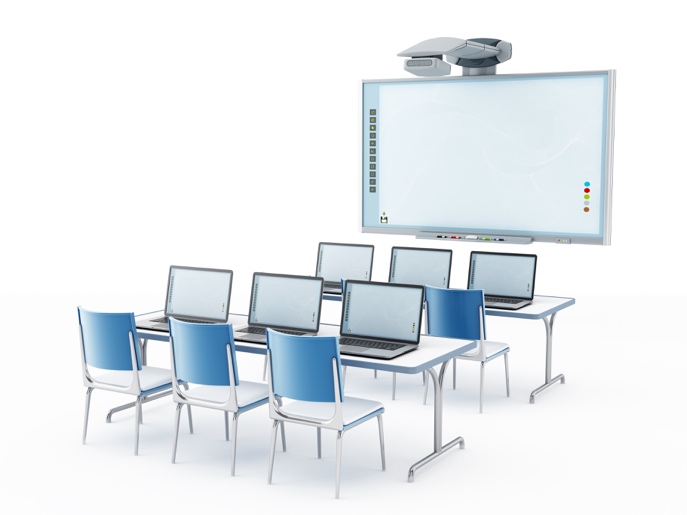 기대 가능한 편익
이 교육은 전체 감사 절차를 더 잘 이해하는 데 도움이 되며, 결과적으로 성공적인 감사를 준비하고 비즈니스 중단을 최소화하며 제조업체와의 관계를 개선하는 데 도움이 됩니다.
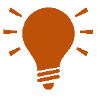 지침
해당 직원(들)이 감사 권한 및 기대치에 대한 교육을 받고 이해하도록 합니다.
감사인에게 연락하고 감사인에게 정보를 제공하는 책임이 있는 모든 직원이 감사 요청 이행에 대한 여러분의 기대치를 잘 알고 있는지 확인합니다.
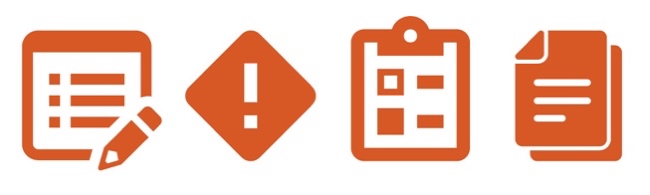 고려해야 할 기타 문서
 행동 강령
 장부와 기록 지침
 뇌물수수방지, 부패방지 교육
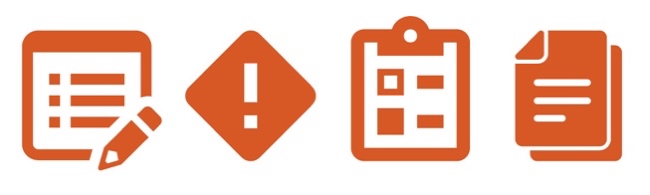 1
감사 권한 및 기대치
?
?
?
?
?
소개
?
?
?
왜 우리가 감사를 받습니까? 
제조업체는 제3자 비즈니스 파트너의 전반적인 규정 이행을 보장하고 잠재적 위험을 식별하고 완화하기 위해 감사 권한을 행사합니다. 대부분의 경우 감사는 제조업체와 제3자 간의 업무 관계 개선과 효율화를 촉진하기 위해 수행됩니다. 일반적으로 유통업자와 제조업체 간의 협약에는 요청된 감사를 이행하겠다는 유통업자의 약속을 확인하는 "감사 권한" 조항이 포함됩니다.

감사의 목적은 무엇입니까? 
감사의 목적은 제조업체가 부패 위험에 노출될 수 있는 활동에 대한 당사의 규정 준수 프로그램, 정책, 절차 및 내부 통제를 (문의, 문서화 및 거래 분석을 통해) 평가하고 이해하는 것입니다. 이 절차는 우리가 진실되게 행동하고 서면 협약에 따라 규정을 이행하는 방식으로 비즈니스를 수행하는 데 도움이 됩니다. 

당사의 데이터와 정보는 어떻게 사용됩니까? 
일반적으로 제조업체는 이러한 유형의 활동에 상당한 경험이 있는 내부 그룹이나 외부 감사인을 통해 제3자 감사를 수행합니다. 이러한 내부 그룹은 제조업체의 내부 감사 또는 규정 이행 기능에 포함될 수 있습니다. 이와 같은 감사팀은 보통 민감한 제3자 정보 및 데이터를 처리해본 경험이 풍부합니다. 확실한 직업 의식으로 알아야 할 필요가 있는 경우에만 귀하의 데이터나 정보를 공유할 것이라 생각하셔도 좋습니다. 감사 목적으로 수집된 데이터 및 정보는 감사 결과 전달 이외의 다른 이유로 상업적 이해 관계자와 공유되지 않습니다.
?
?
?
?
?
소개
?
?
?
감사의 목적은 무엇입니까? 
1. 다음 중점 영역을 포함하여, 뇌물수수방지, 부패방지("ABAC") 이행을 보장하기 위해:
금융 거래 및 규정 이행 관련 활동의 유형.
정확하고 완전한 장부와 기록.
적절한 내부 통제 및 거버넌스.
2. 다음을 식별하기 위해:
위험 요소
개선의 여지가 있는 영역

감사를 통해 기대 가능한 편익으로는 무엇이 있습니까? 
감사는 수정 및/또는 개선할 수 있는 잠재적인 문제 또는 위험 영역을 식별하는 데 도움이 됩니다. 감사가 끝나면 비즈니스를 성장시키고 위험을 완화할 수 있도록 비즈니스 기능 및 규정 준수 프로그램을 개선하기 위한 권장 사항을 받게 됩니다. 감사는 또한 제조업체와의 또 다른 커뮤니케이션 채널을 열고 주요 비즈니스 파트너와의 관계를 개선하는 데 도움이 될 수 있습니다.
감사 준비 및 기대치
일반 감사 준비 및 기대치에는 다음이 포함될 수 있습니다. 
현장 방문
당사 사무실 및/또는 운영 위치에 대한 현장 방문은 일반적으로 감사의 일부입니다. 당사 구내에서 팀을 호스팅하는 동안 방해가 될 수 있지만, 이는 종종 제조업체 또는 제조업체의 지정된 외부 감사인이 비즈니스 중단을 최소화하면서 감사를 신속하게 완료할 수 있는 가장 효율적인 방법입니다.
일반적으로 팀이 요청하는 사항:
비밀이 보장되는 사무실 또는 회의실
투명한 토론
감사인과의 토론은 개방적이고 정직해야 합니다. 오답은 없습니다.
직원들은 현장에서 질문에 대한 답변을 모를 수 있다는 점에서 불안에 떨어선 안 됩니다. 항상 후속 조치의 기회가 있을 것입니다.
요청에 대한 응답 
감사인의 요청 사항에 대해 적시에 응해야 합니다. 일반적으로 요청 사항이 더 빨리 완료될수록 평시 업무를 더 빨리 재개할 수 있습니다.
요청에는 다음이 포함될 수 있지만 이에 국한되지 않습니다.
회사 배경 정보(예: 조직도, 정관).
정책, 절차 및 기타 관리 문서.
재무 데이터(예: 시산표, 총계정원장, 지출 기록).
거래 증빙 문서(예: 인보이스, 경비 보고서, 계약서, 승인 기록).
ii.     Wi-Fi 접속               iii.    이용 가능한 전기 콘센트
감사 준비 및 기대치(계속)
일반 감사 준비 및 기대치에는 다음이 포함될 수 있습니다(계속).
완전한 문서
완전한 문서를 제공해야 합니다. 어떤 문서를 기대하는지에 대한 질문이 있는 경우, 절차 초기에 가능한 한 빨리 질문을 하십시오. 처음부터 문서를 완전하게 작성하면 특정 후속 요청이 필요하지 않을 수 있습니다.
요청 목록 식별자(예: 거래 ID)에 따라 문서를 구성하면 감사인은 문서를 신속하게 식별하고 잘 정리해 여러분에게 되돌려줄 수 있습니다.
후속 요청 및 추가 질문에 대한 이해 관계자 액세스
정보에 대한 후속 요청이 있을 수 있으므로 감사인이 모든 직원에 액세스할 수 있고 모든 직원이 감사인에게 적시에 응하는 것이 중요합니다. 감사팀이 특정 샘플 거래에 대해 직접적으로 알고 있는 직원과 직접 대화해야 하는 경우가 종종 있습니다.
필요한 경우 회계 시스템 워크스루(walkthrough)
어떤 경우에는 감사인이 당사의 절차를 이해하거나 친숙해지기 위해 회계 시스템에 대한 워크스루를 요청할 수 있습니다.
감사 준비 및 기대치(계속)
감사에 대비하기 위해 오늘 할 수 있는 일: 
정책 및 절차
현재 구현된 버전의 정책 및 절차를 쉽게 액세스하고 사용할 수 있는지 확인합니다.
우리의 정책과 절차가 최종이고 날짜가 있고 버전이 찍혀 있는지 확인합니다.
정책 초안이 감사인에게 실수로 제공되지 않도록 모든 최종 정책 및 절차가 PDF 파일로 저장되었는지 확인합니다.
장부와 기록
해당되는 경우 당사 회계 시스템 내에서 제조업체별 비즈니스 거래를 분리합니다. 그러나 여러 제조업체 또는 일반 비즈니스와 관련된 일반 및 관리 활동은 감사 범위에 포함될 수 있습니다.
내부 통제
재무 및 회계 절차를 프로토콜 또는 워크플로에 문서화하여 효율적인 절차 워크스루가 가능하도록 합니다. 이는 또한 한 직원에서 다른 직원으로 책임을 더 쉽게 이전할 수 있도록 합니다.
제조업체 협약 및 정책
제조업체가 감사를 요청할 경우 당사의 이행 약속과 의무를 더 잘 이해하기 위해 제조업체와의 계약을 검토하십시오.
제3자 행동 강령과 같은 제조업체의 정책을 숙지하여 모든 요건을 이해하고 이행할 수 있도록 합니다.
감사 준비 및 기대치(계속)
감사가 원격으로 수행되는 경우: 
팀이 현장에 있는 것처럼 경험을 처리합니다
감사팀이 현장에 합류하지 않더라도 팀은 여전히 동일한 목적으로 유사한 절차를 수행합니다.
팀이 현장에 있는 것처럼 감사 경험을 취급한다면, 전체 감사는 원활하고 유익한 경험이 되어야 합니다.
요청 사항에 계속 적시에 응합니다
감사인이 사무실에 있는 것처럼 감사인의 요청 사항에 적시에 응합니다.
이렇게 하면 감사팀이 절차를 제시간에 효율적으로 완료할 수 있으므로 평소 업무에 돌아갈 수 있습니다.
가능하면 화상 회의를 활용합니다
감사팀은 여전히 특정 이해 관계자와 논의하기를 원할 것입니다. 가능하다면 화상 회의 기술을 활용하여 전화 통화를 하는 것보다 훨씬 더 영향력 있는 대면 상호작용을 하십시오.